Radio Astronomy and Comets (TBD)
Things Barely Detectable
Tubers, Booties, and Duckies
[Speaker Notes: Passive Single-Dish Observations of Small Bodies

Long-wavelength ground-based observations of asteroids and comets provide an excellent complement to shorter-wavelength observations both from the ground and from space.  In addition to the high spectral resolution characteristics of modern radio astronomy instrumentation, single-dish observations provide instantaneous sensitivity for investigation of faint, extended, and time-variable sources such as cometary comae.  A single-dish beam can capture the big picture to allow a scientific overview which can also serve to complement higher resolution interferometry.  For asteroids, the flexibility and sensitivity of single-dish continuum observations are ideal for surveys to characterize different populations (NEOs, main-belt, centaurs/TNOs) or to enable more intensive time-resolved follow-up for unresolved bodies.  I will review example small bodies observations and detection sensitivities for current and future radio instrumentation.]
Radio Astronomy and Comets – Tales of Serendipity     Amy Lovell, Agnes Scott College
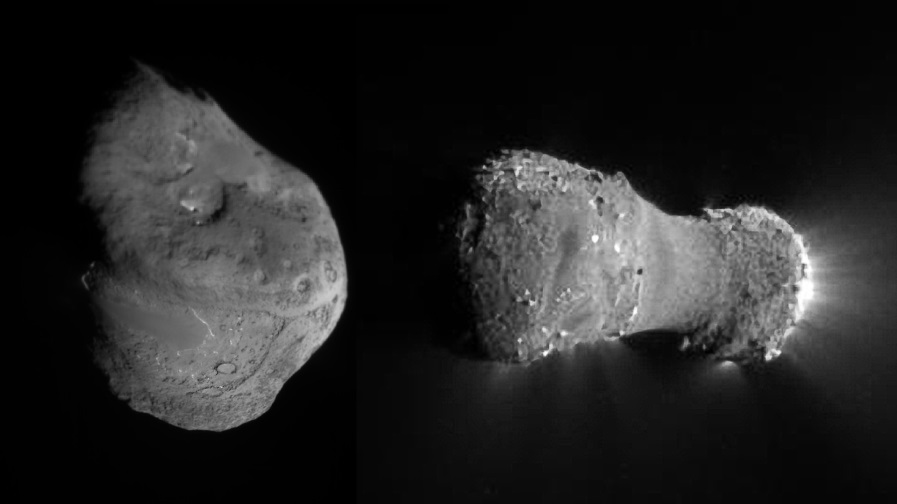 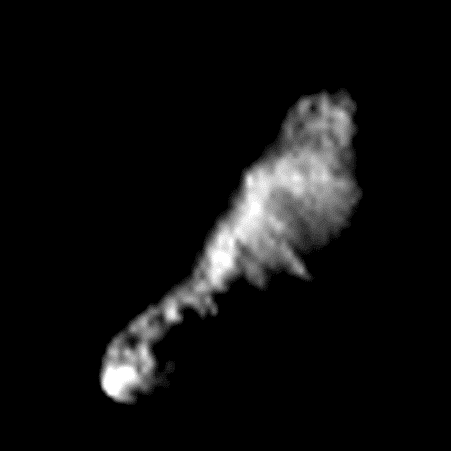 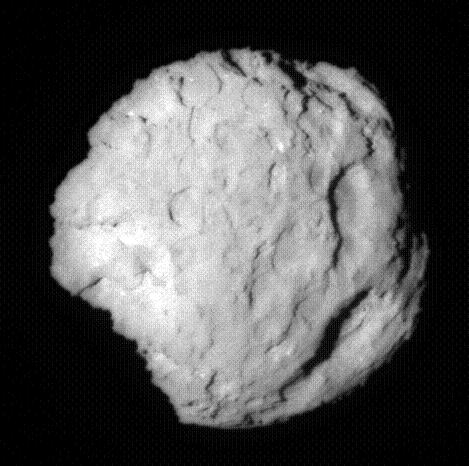 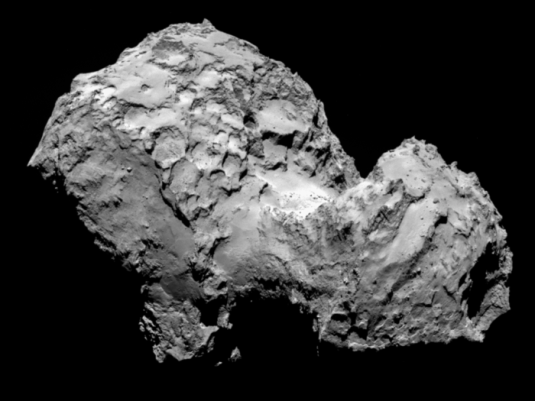 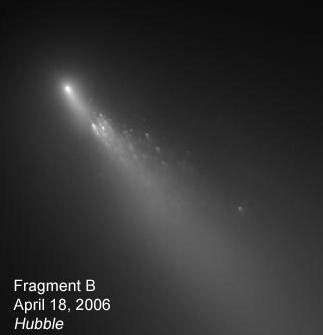 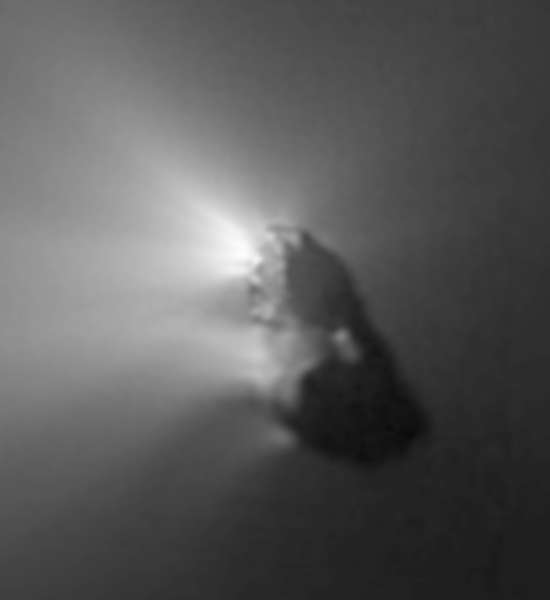 [Speaker Notes: Passive Single-Dish Observations of Small Bodies

Long-wavelength ground-based observations of asteroids and comets provide an excellent complement to shorter-wavelength observations both from the ground and from space.  In addition to the high spectral resolution characteristics of modern radio astronomy instrumentation, single-dish observations provide instantaneous sensitivity for investigation of faint, extended, and time-variable sources such as cometary comae.  A single-dish beam can capture the big picture to allow a scientific overview which can also serve to complement higher resolution interferometry.  For asteroids, the flexibility and sensitivity of single-dish continuum observations are ideal for surveys to characterize different populations (NEOs, main-belt, centaurs/TNOs) or to enable more intensive time-resolved follow-up for unresolved bodies.  I will review example small bodies observations and detection sensitivities for current and future radio instrumentation.]
Motivation
Science!
How comets fit into the big picture
Where radio astronomy helps
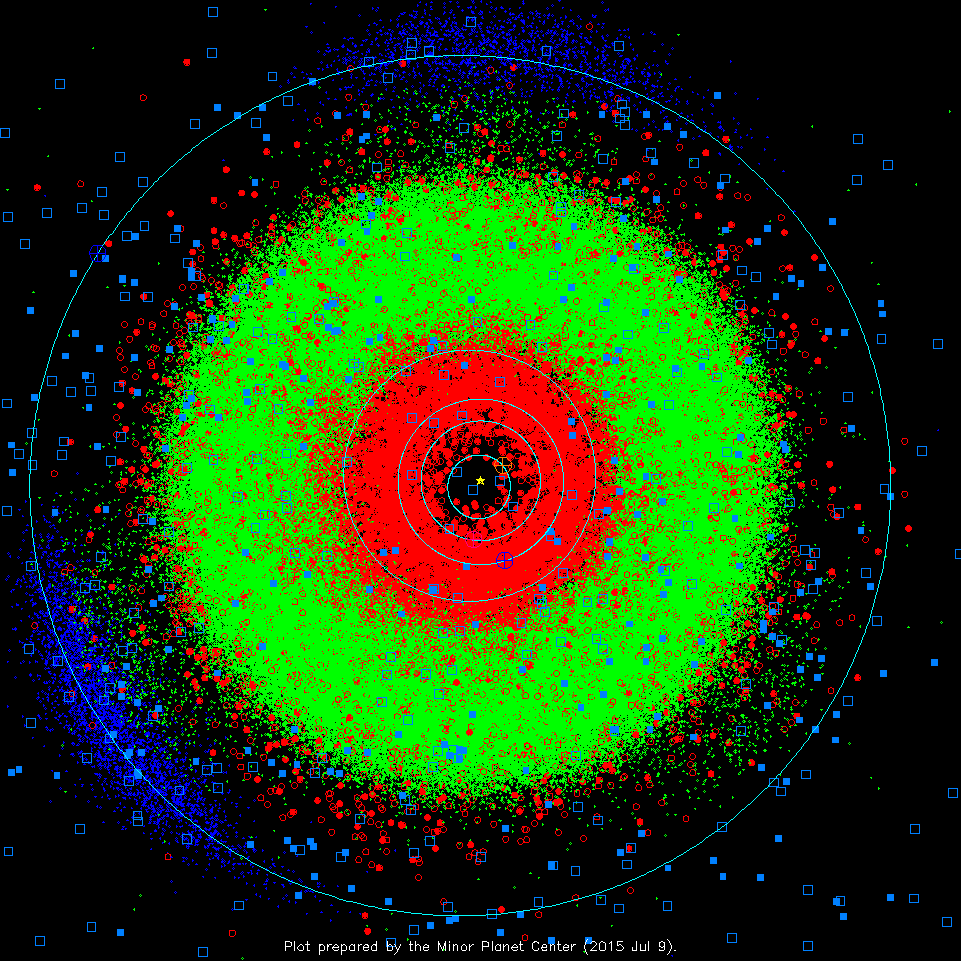 Inner solar system
Red = near-Earth
Blue = comet
green = “asteroid”
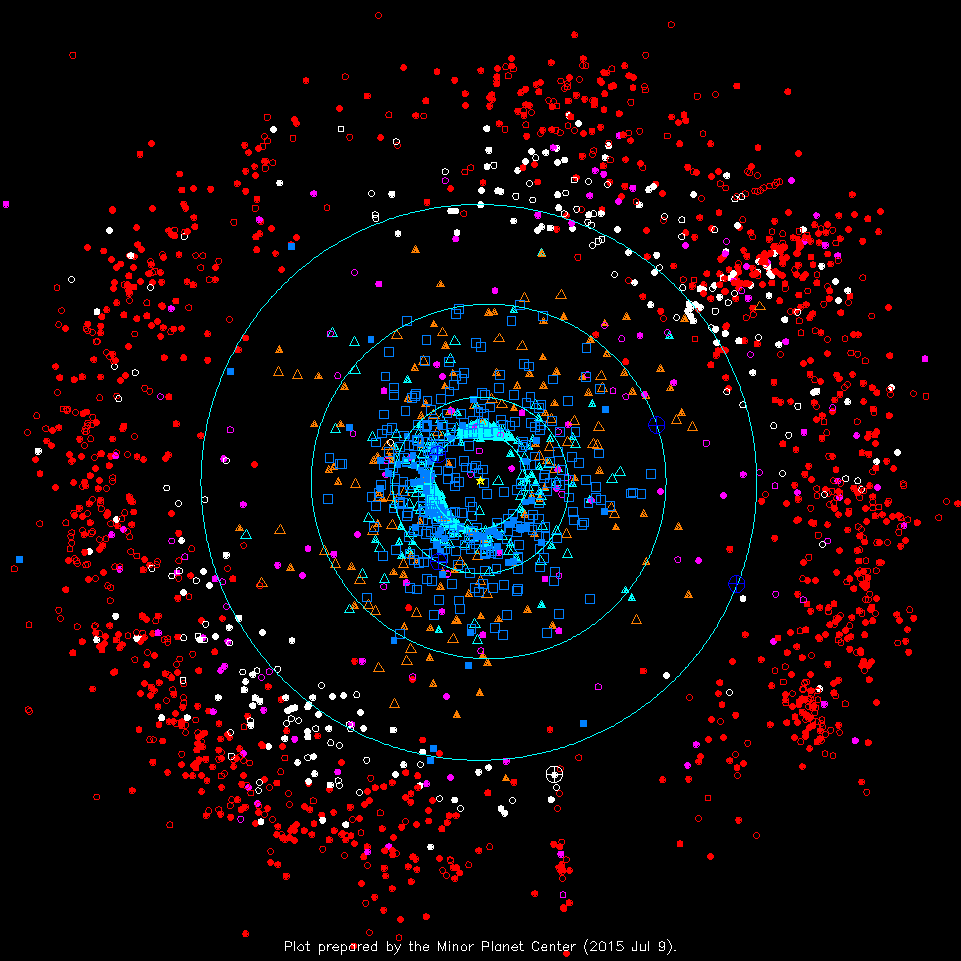 Outer solar system
Red & white = Kuiper Belt    (or TNO)

Blue = comet
Orange = Centaur
[Speaker Notes: FILLED SQUARES = NUMBERED COMETS (NOW 187)

Orange = “Centaur”]
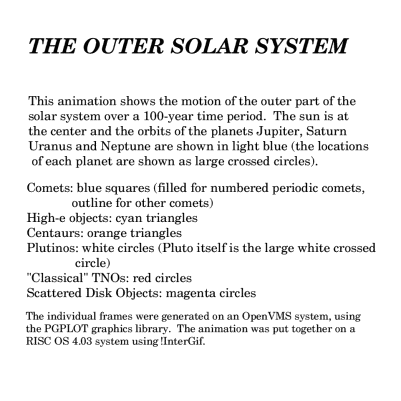 Outer SS Animation
[Speaker Notes: FILLED SQUARES = NUMBERED COMETS (NOW 187)

Orange = “Centaur”]
What has our solar system been keeping in the freezer?
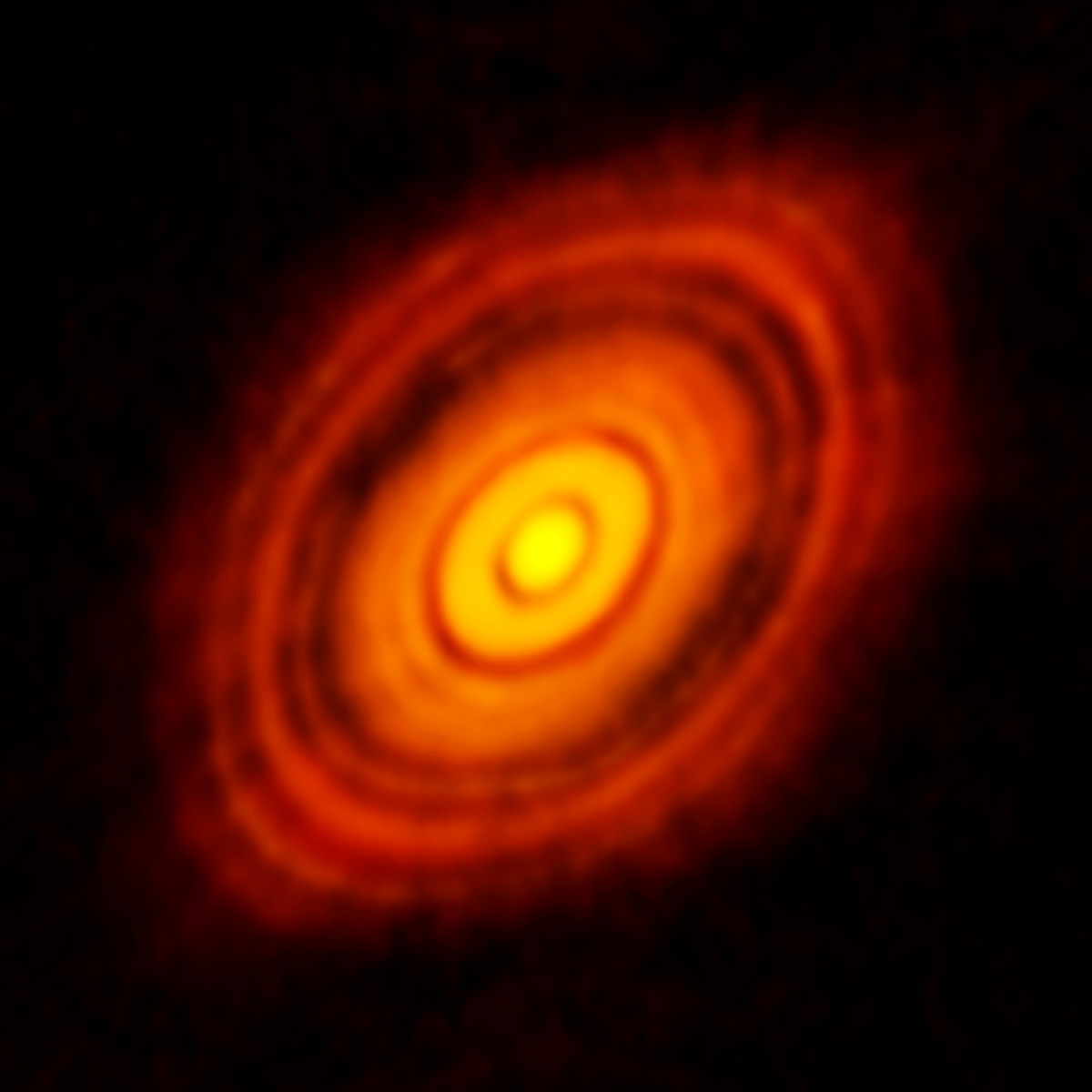 “Memory” of the past
Thermal history
Collisions
Mixing **here be dragons
[Speaker Notes: Shameless excuse to show HL Tau…]
A dynamics interlude
https://www.youtube.com/watch?v=6LzQfR-T5_A
Plane view
Graph view
A dynamics interlude
A dynamics interlude
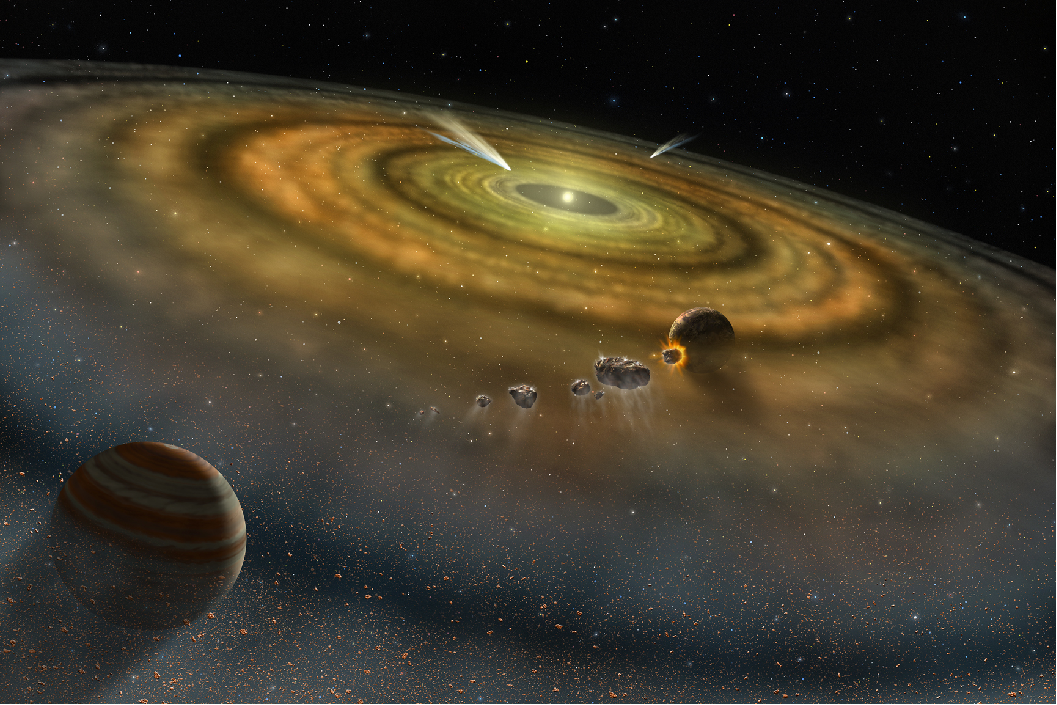 Great idea…. But…
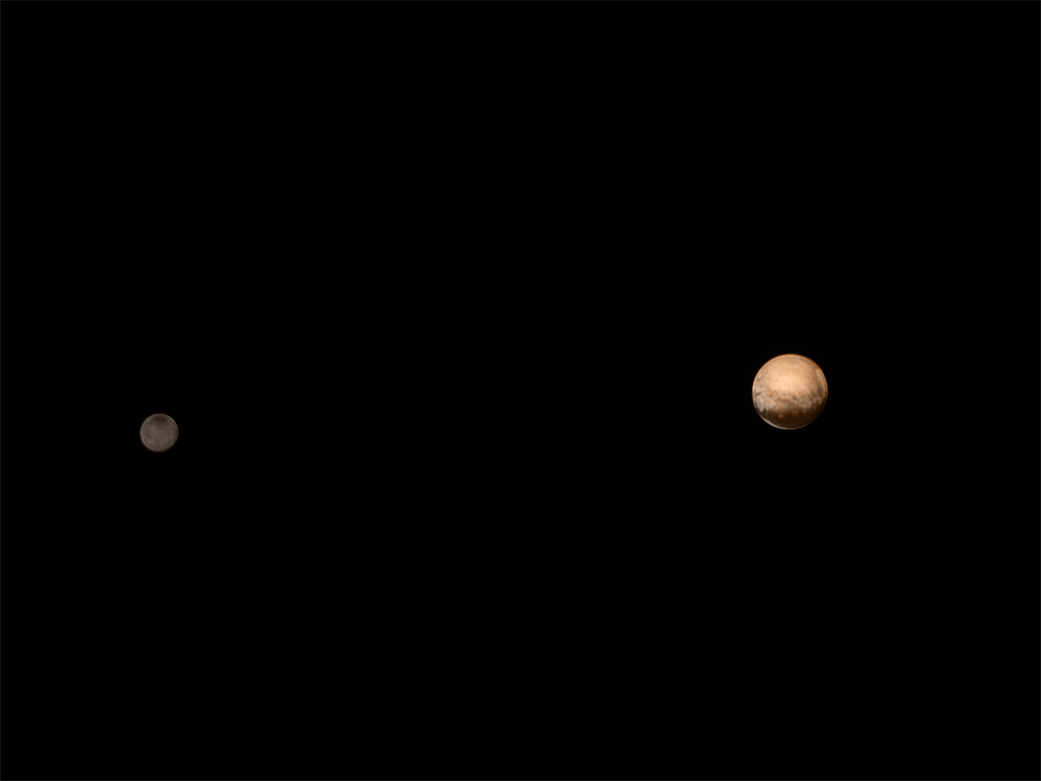 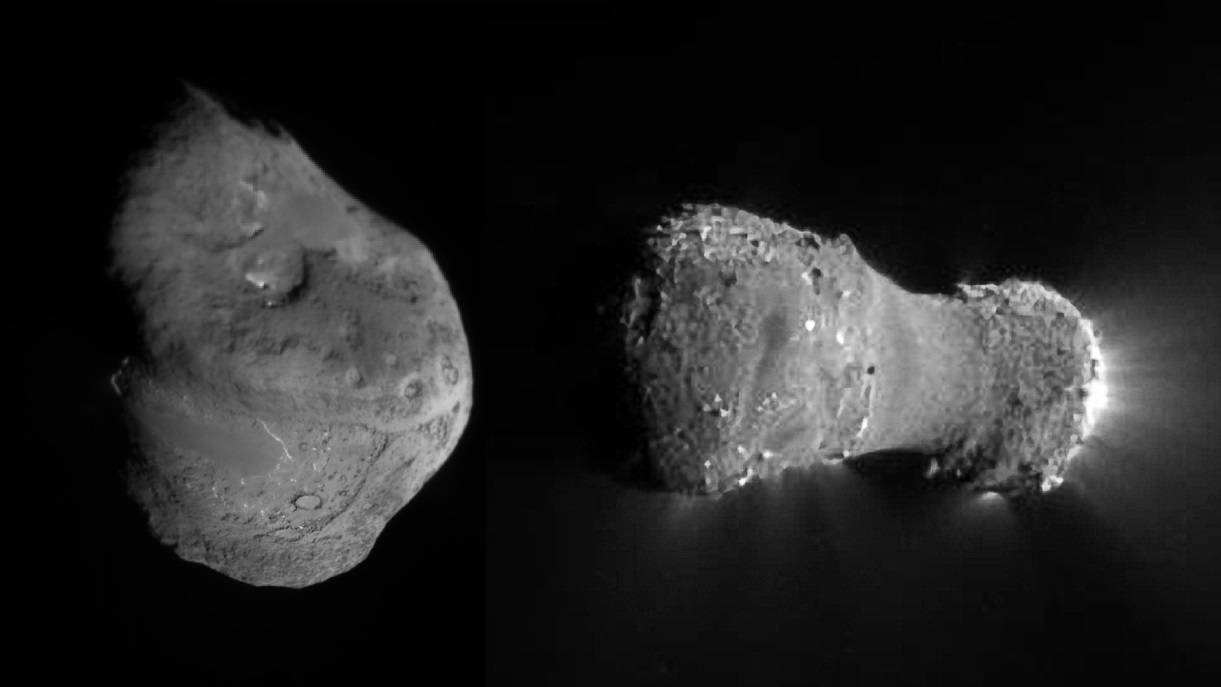 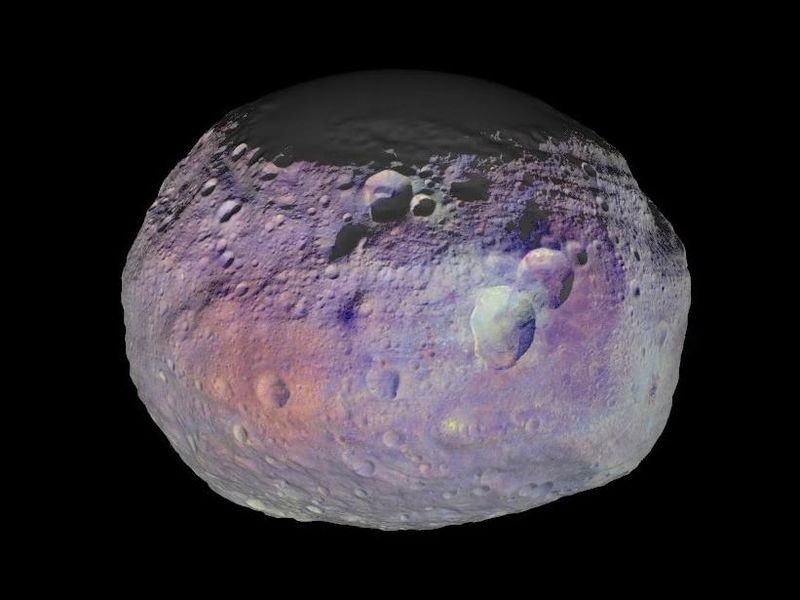 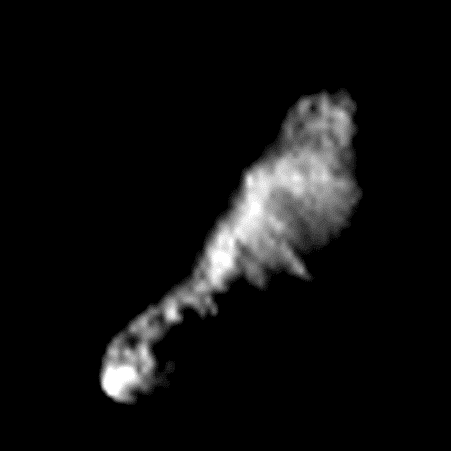 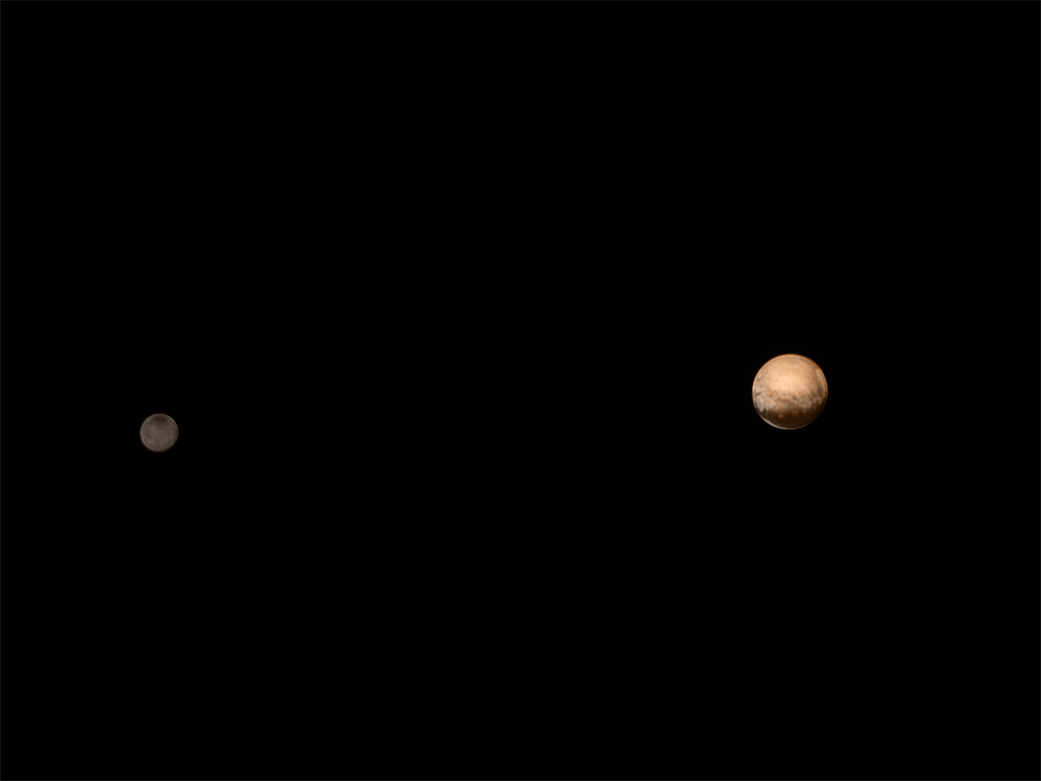 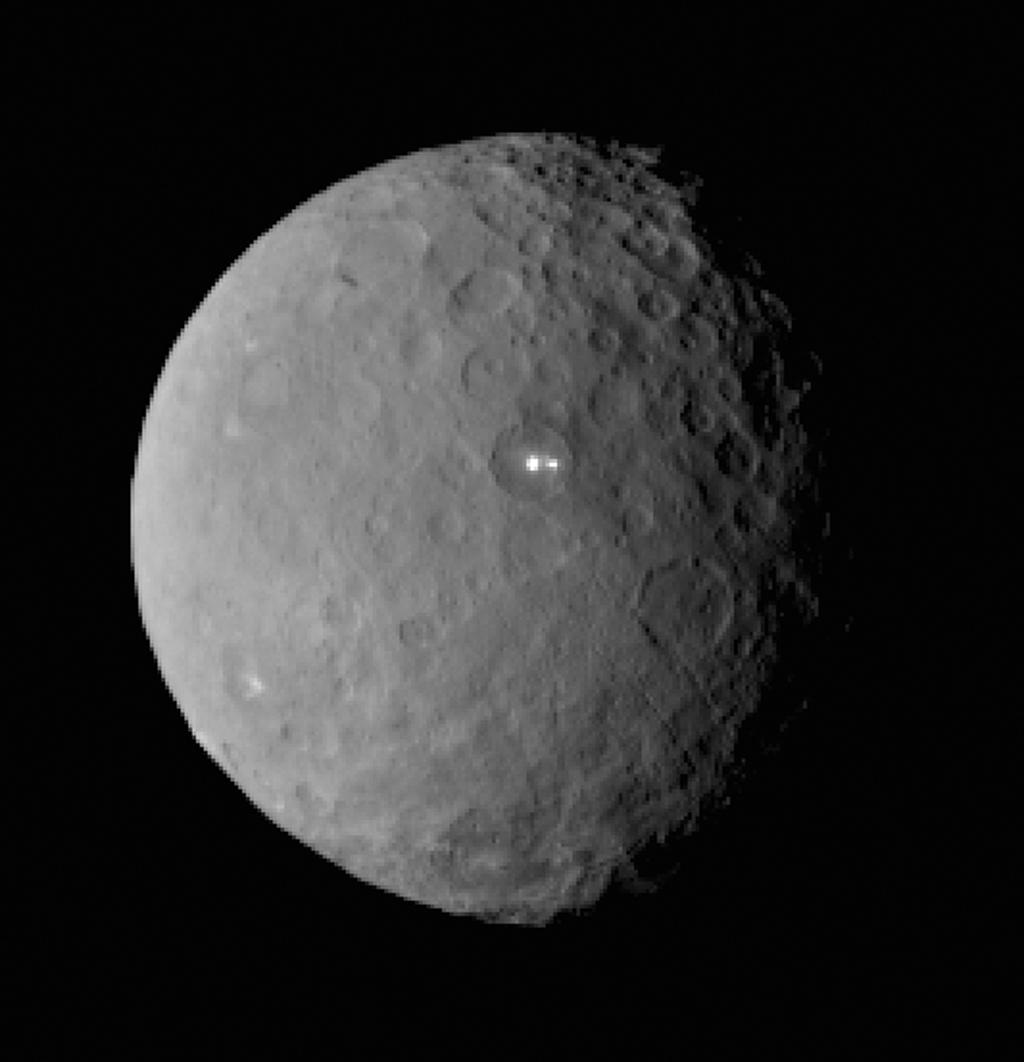 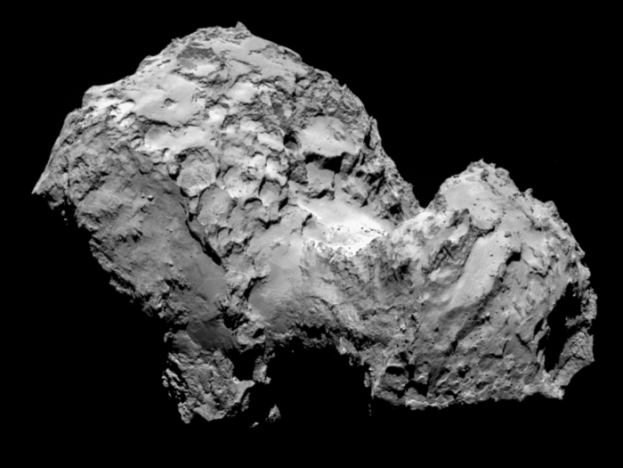 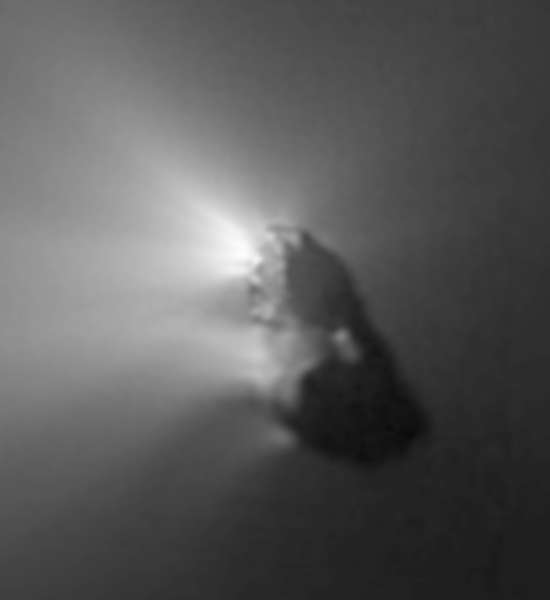 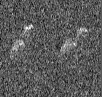 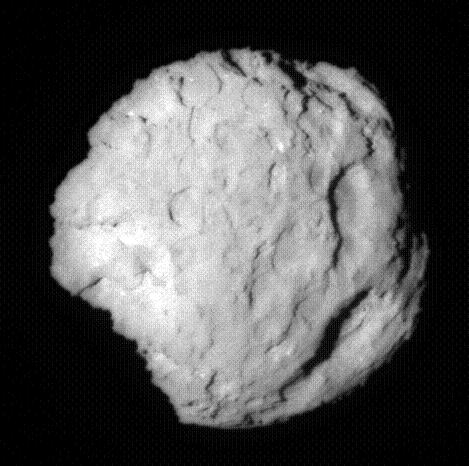 [Speaker Notes: How can we link objects to solar system formation when we don’t understand them?  They are potatoes, eggplants, bowties, shrunken heads… bright, dark, round, cratered, smooth, concave, convex…]
67P/Churyumov-GerasimenkoRosetta
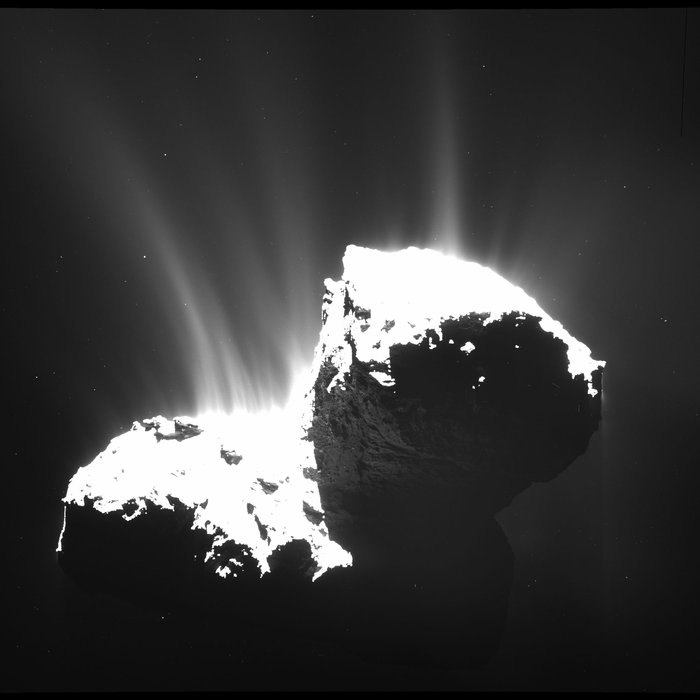 [Speaker Notes: We discuss these results in comparison to 1P/Halley and suggest that, when possible, observations at heliocentric velocities around -11 and +9 km/s be targeted for future comets. 
Spatially-resolved observations at a beam spacing of 4.1 arcminutes were made for 5 of the comets, and may provide constraints on the excitation conditions in the coma. As the coma density increases, the OH population thermalizes and inner-coma OH emission is quenched. We employ a Monte Carlo simulation that includes the cometocentric radius for quenching as a free parameter, and estimate either a best fit radius or an upper limit. These radii and limits are lower than the predictions (Gerard, A&A 230, 489, 1990) based on previous data. We present mapping data with the model fits for quenching and compare to predictions from the literature.]
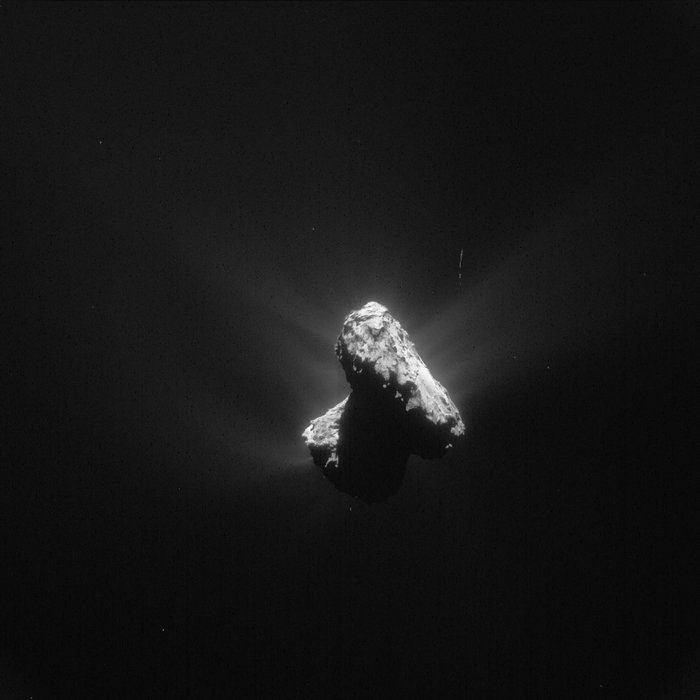 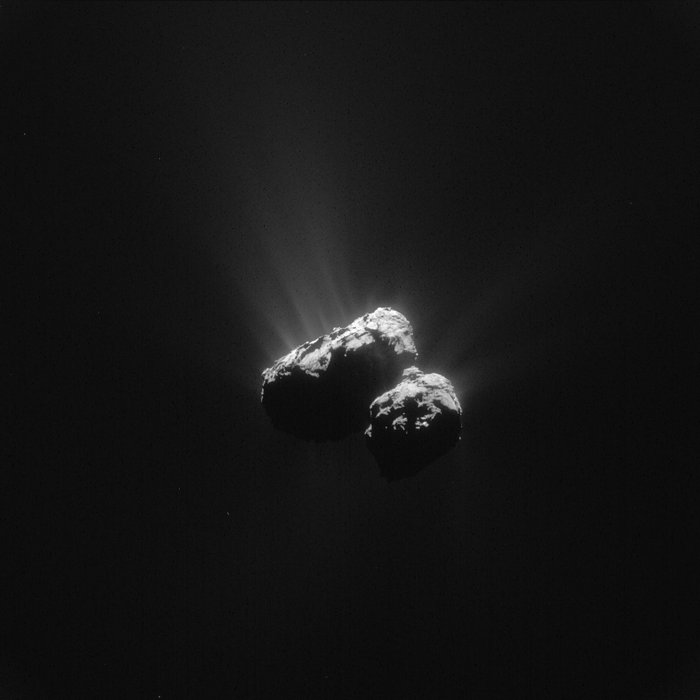 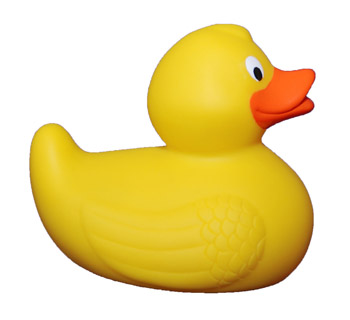 [Speaker Notes: We discuss these results in comparison to 1P/Halley and suggest that, when possible, observations at heliocentric velocities around -11 and +9 km/s be targeted for future comets. 
Spatially-resolved observations at a beam spacing of 4.1 arcminutes were made for 5 of the comets, and may provide constraints on the excitation conditions in the coma. As the coma density increases, the OH population thermalizes and inner-coma OH emission is quenched. We employ a Monte Carlo simulation that includes the cometocentric radius for quenching as a free parameter, and estimate either a best fit radius or an upper limit. These radii and limits are lower than the predictions (Gerard, A&A 230, 489, 1990) based on previous data. We present mapping data with the model fits for quenching and compare to predictions from the literature.]
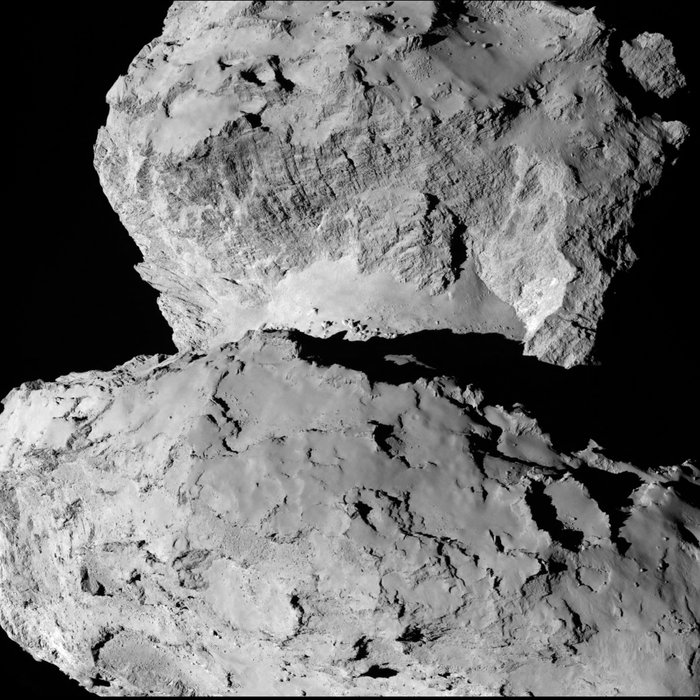 [Speaker Notes: From 104km distance – see the “waist”]
Comets
*not to scale
Radio Astronomy
Solar System
Astronomy
Spectroscopy
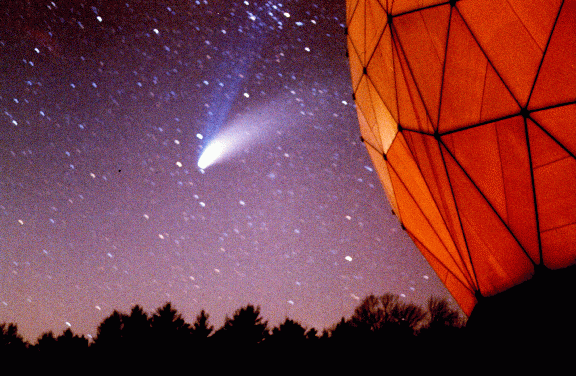 Comet C/1995 O1 Hale-Bopp
Why Radio?Long molecule life = large coma“Parent” molecules from volatilesHigh spectral/velocity resolution
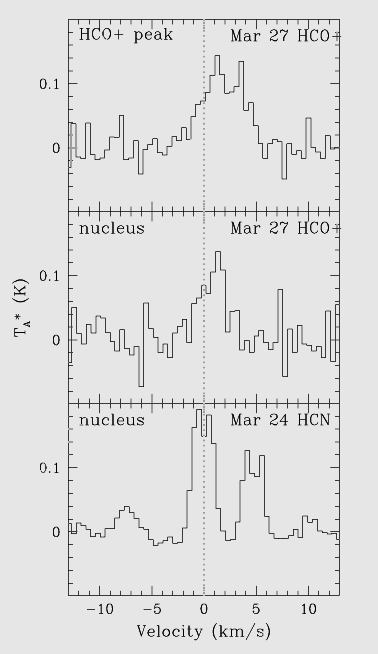 Resolved

Even if not
[Speaker Notes: Line shape, width, depth]
Comparison of gas motions
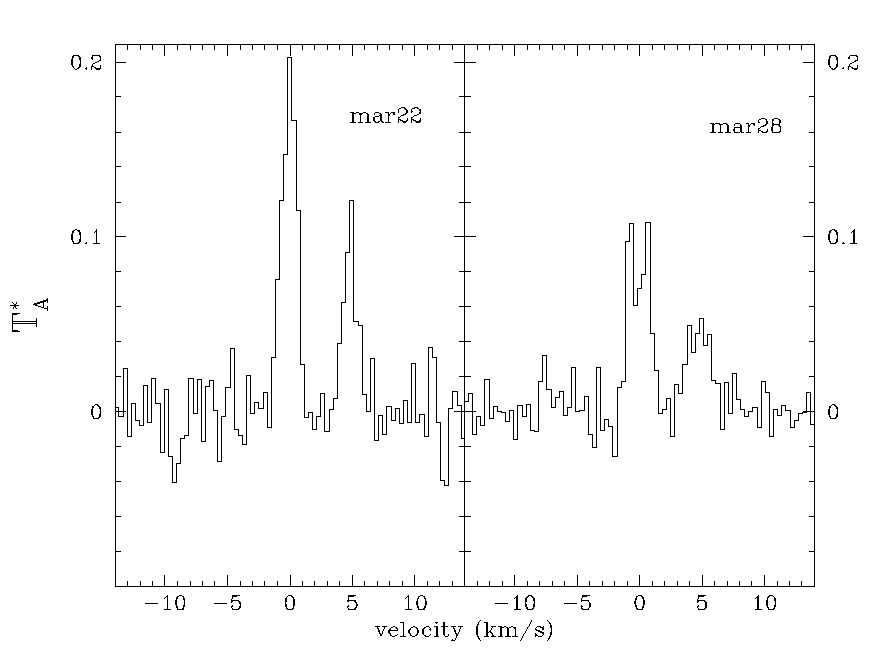 More redshift
Symmetric motions
Z = ±0.00003
Spatial Profiles
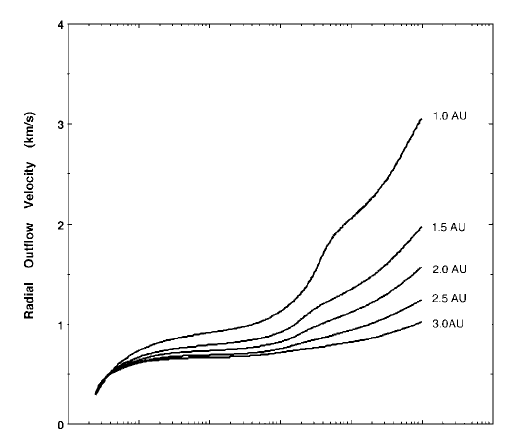 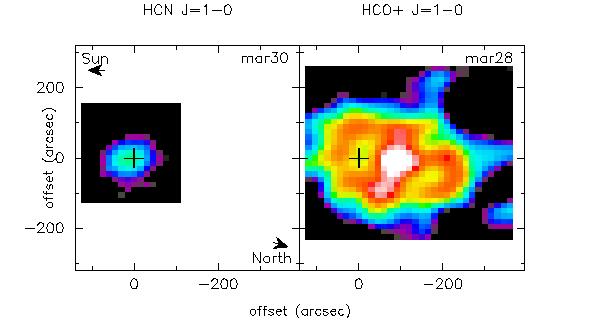 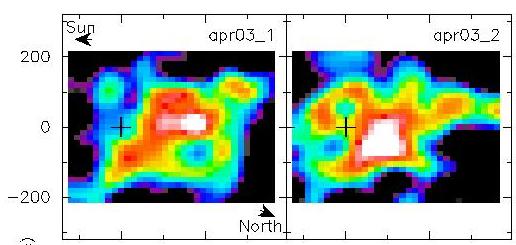 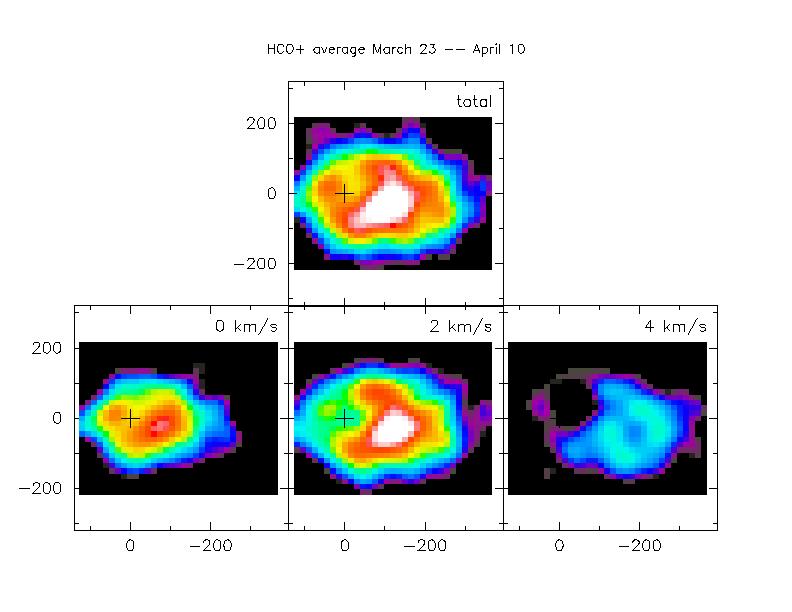 Comet    Hale-Bopp HCO+ channel maps
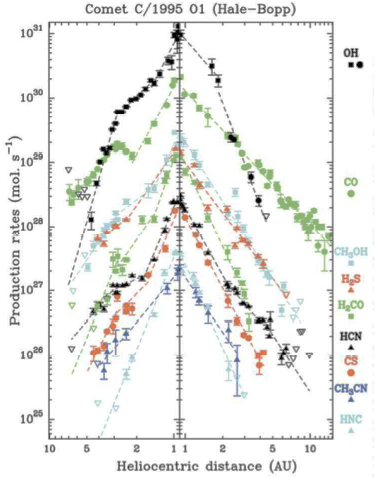 Gas Production (+mm)
Radio Spectra (and Maps)
Volatile production rates   		
Outflow velocity/acceleration/shift
Asymmetries (spatial/spectral)
Coma density/excitation

Easy with a comet 100x brighter than “normal”
[Speaker Notes: Complement & support optical/IR]
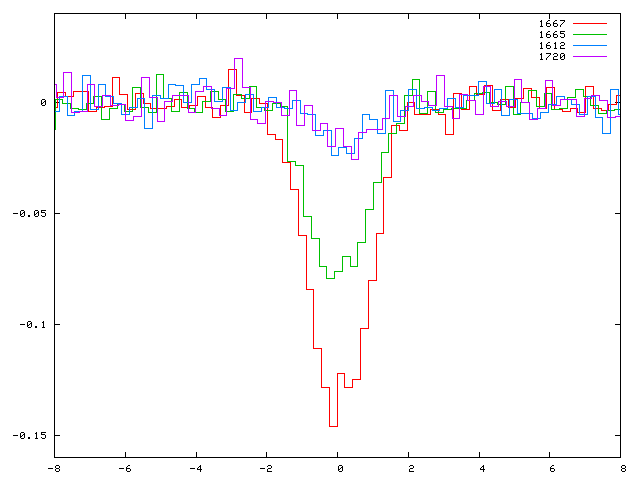 OH Radio Bands
OH 18cm L-doublet
	1667, 1665 MHz primary
	1612, 1720 weaker

										Pumped by solar UV 
							amplifies or absorbs background
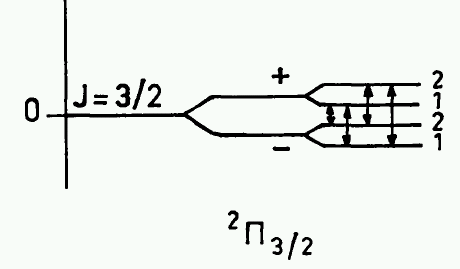 [Speaker Notes: Mapping pattern, spectral & spatial resolution]
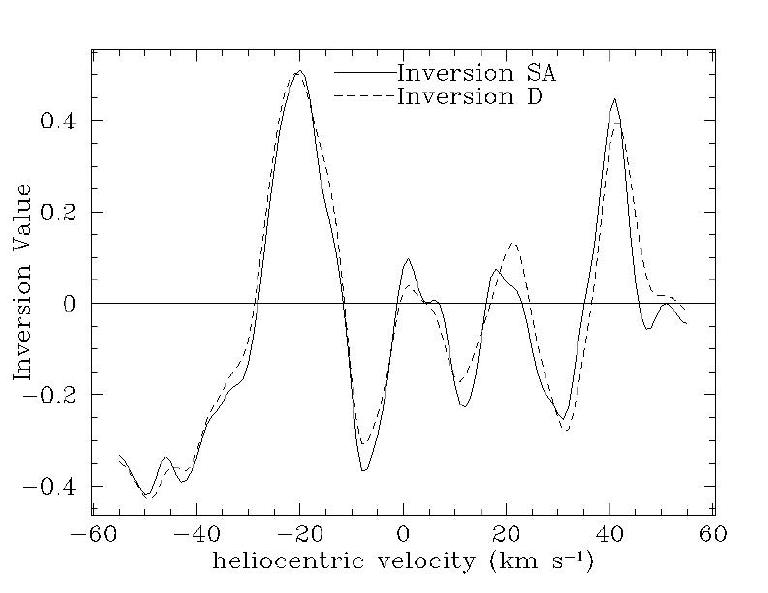 Emission lines
Absorption lines
D=Despois et al. (A&A, 1981); 	   SA=Schleicher & A'Hearn (ApJ, 1988)
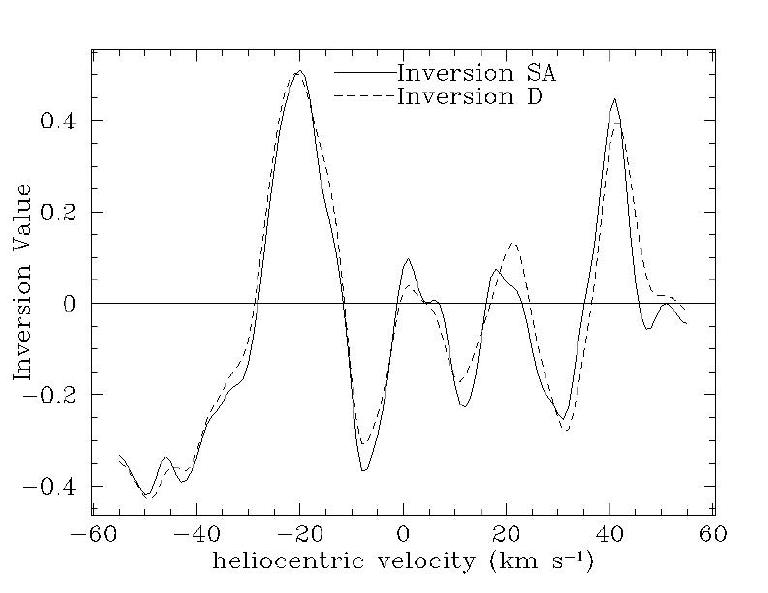 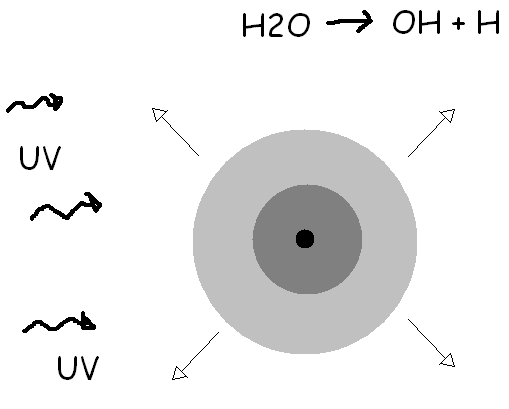 Extent depends on lifetime, outflow
Redshift to sun
Blueshift to sun
Dense inner coma (thermal/collisional) maser quenched
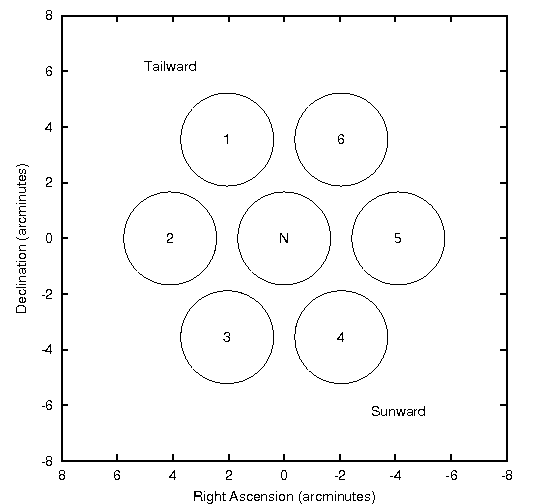 Mapping Layout
OFF
ON
[Speaker Notes: May 21, better quenching figure is needed…]
H2O dissociates (statistically) into OH & H
OH flies in a random direction, +1.05 km/s
Binned into a spectrum
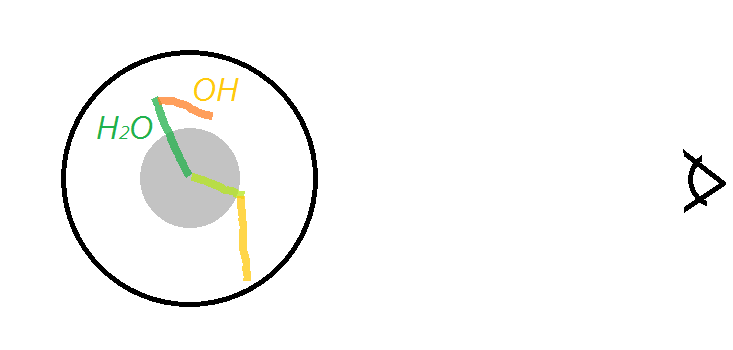 Free parameters:  outflow velocity, quenching rQ

Lifetime: 82000s (H2O ~1 day)	150,000s (OH 1.7d)
[Speaker Notes: Free parameters:  outflow v, quenching rQ
	Day/Night independent
Random production/destruction time/angle
Distribution binned to spectrum
 		c2 minimized for BEST FIT

	water/OH lifetimes 8.2 x 104 s (~1 day)	 1.5 x 105 s (1.7 days)
			OH photodissociation “kick” 1.05 km/s]
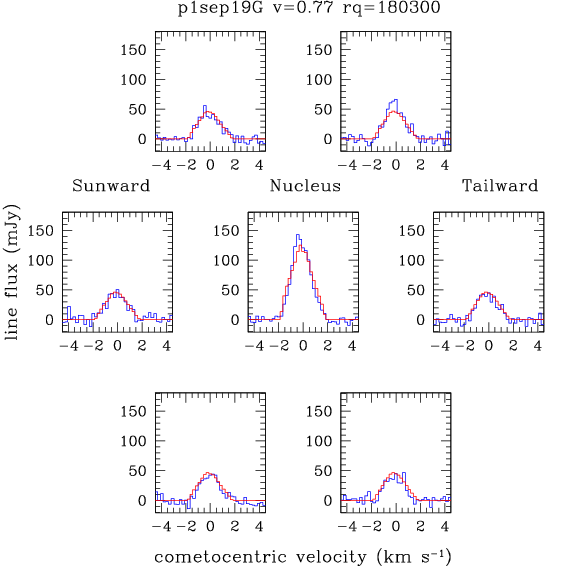 19 Sep  GBT
Comet Garradd 
rH = 2 AU  8’
516,000km
Mapping
Gas production -> column density, line strength

Line width -> gas velocity
[Speaker Notes: Outflow velocity & quenching, possible asymmetry across the coma]
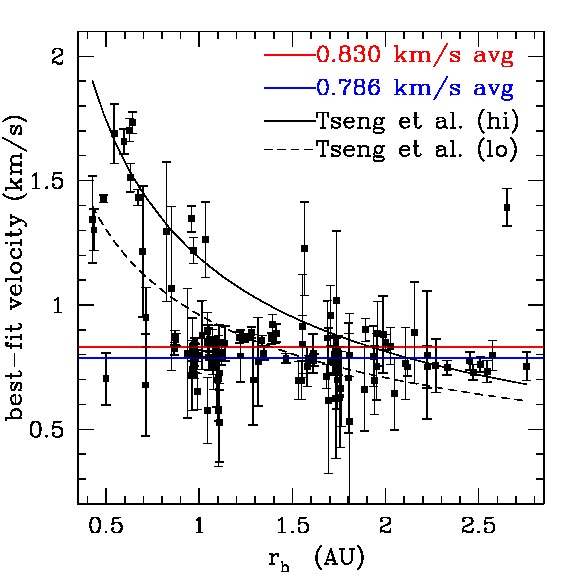 Gas outflow velocity
[Speaker Notes: High variability near the sun – levels off at larger distances]
Collisional Quenching ->Density
At high density, OH is thermalized
	-negates pumping
	-”ons” lower
	-”offs” higher
	-Production rate
        under-estimated

This can be measured!
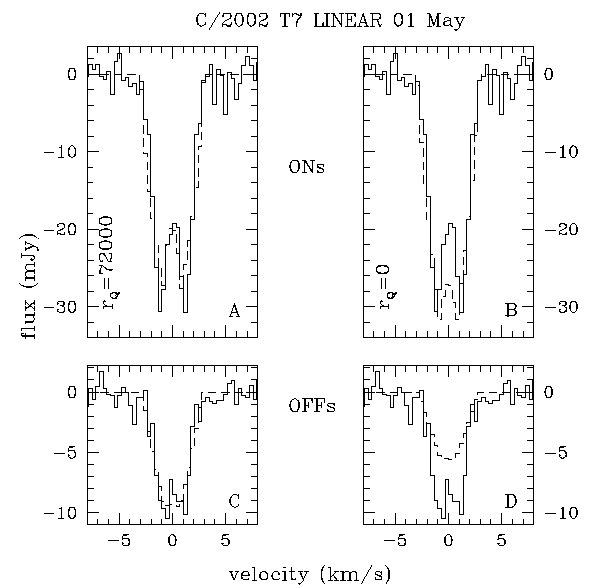 Extended Emission
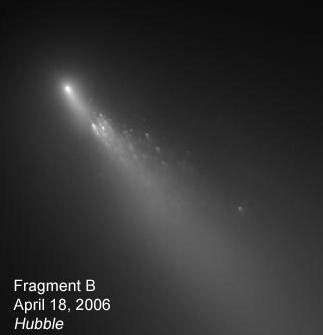 Lifetime 
Outflow velocity
Excitation/collisions



These influence gas production rate
# of molecules for observed column density
Gas Production variability
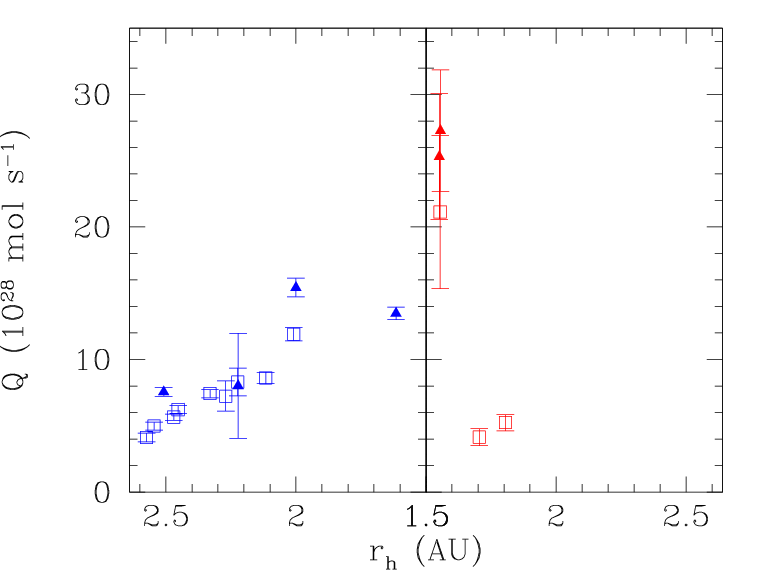 pre-perihelion

Q ~ r -2.5
Post-perihelion
Gas production rates log(Q) are between 28.13 and 28.26 in mid-June and between 28.2 and 28.6 a few weeks later.  Late-July gas production rates are lower, between 27.85 and 28.27. Collisional quenching is present at predicted (Gérard et al. 1998) levels, with 11 July appearing above predictions.
[Speaker Notes: Garradd]
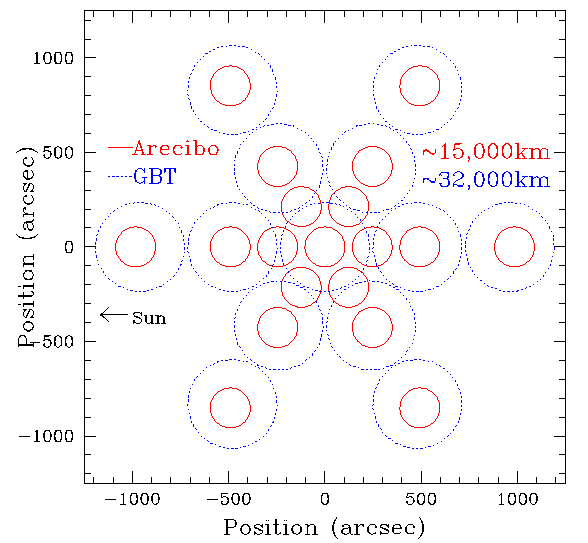 Beam Patterns
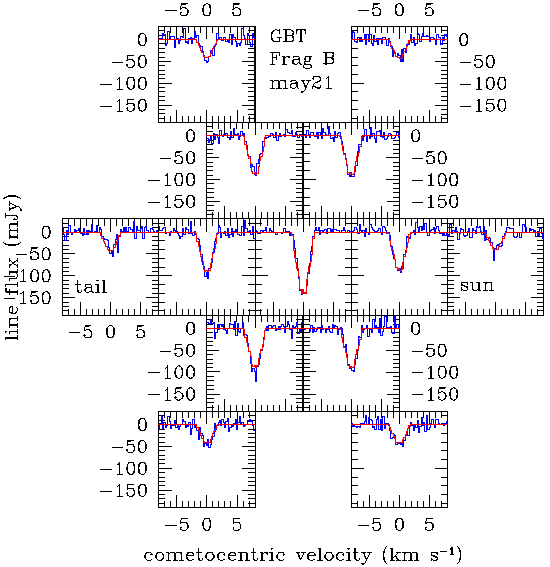 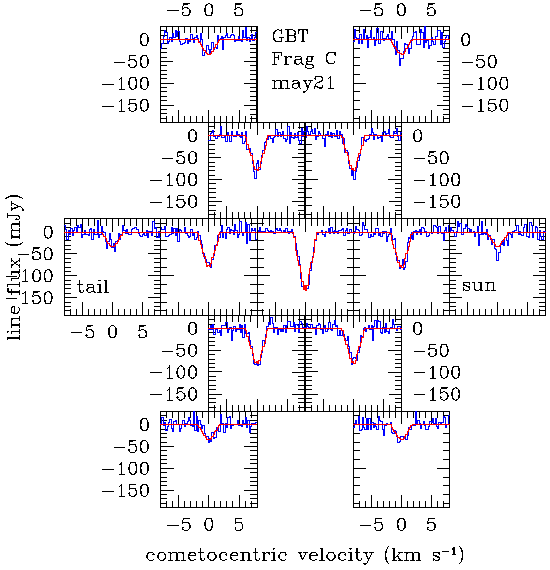 Lines similar, frag B ½ size = more productive
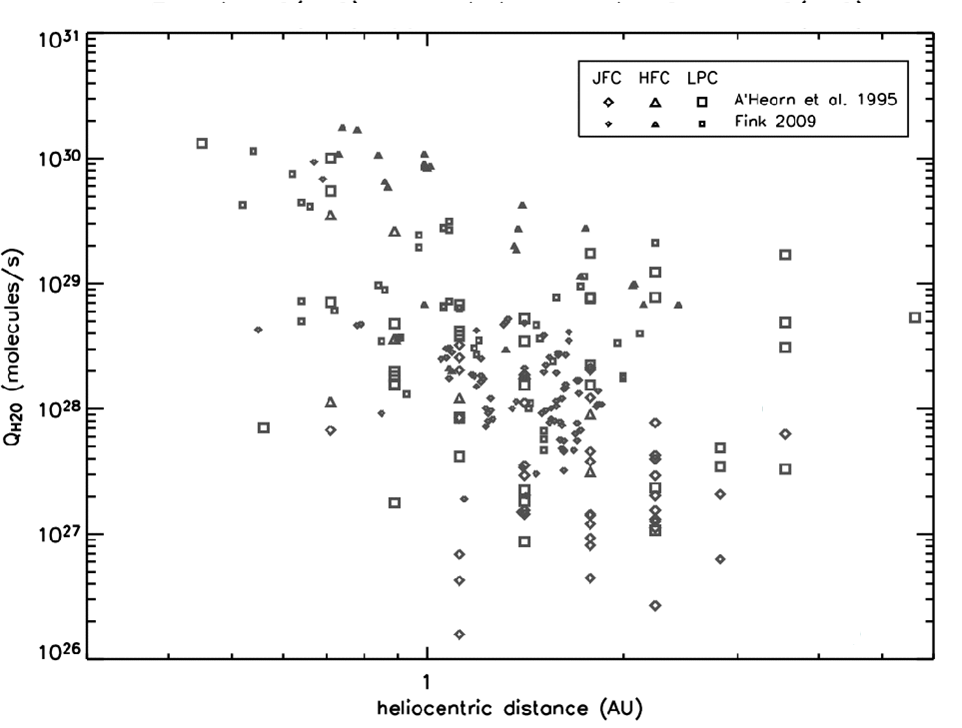 300 kg/s, would fill swimming pool in 4 minutes
Main Belt Comets/ Active Asteroids?
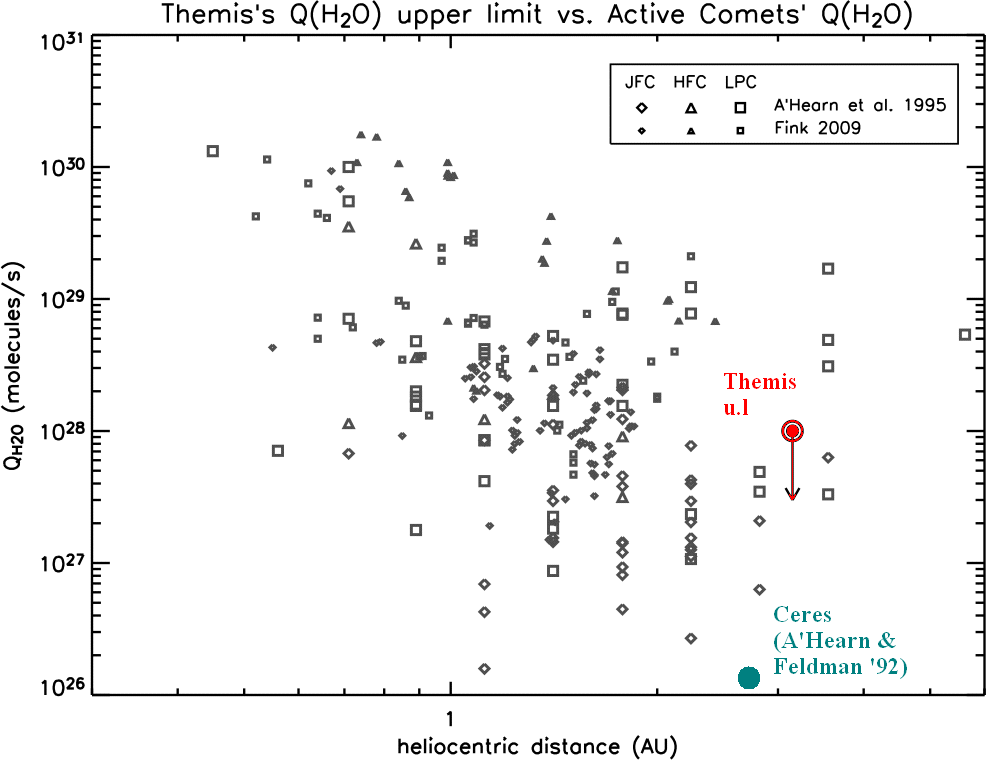 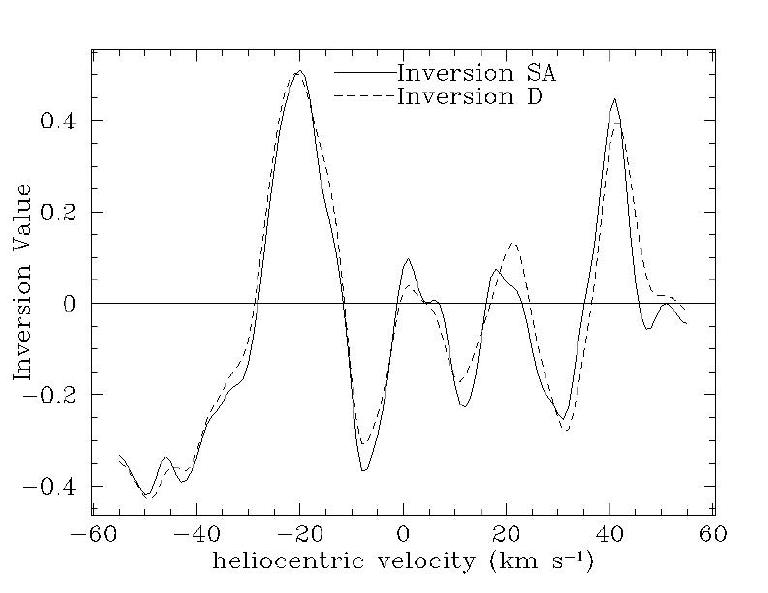 Summary
Radio Astronomy helps us analyze comets
	**Even IF it is hard to relate to origins

You should exploit new instruments!
You should talk to people on buses!

What’s your target of opportunity?
[Speaker Notes: Complement & support optical/IR]
Observational Goals
Radio spectra (and maps) can constrain:
Production rates   		
Outflow velocities 		
Asymmetries
Coma density
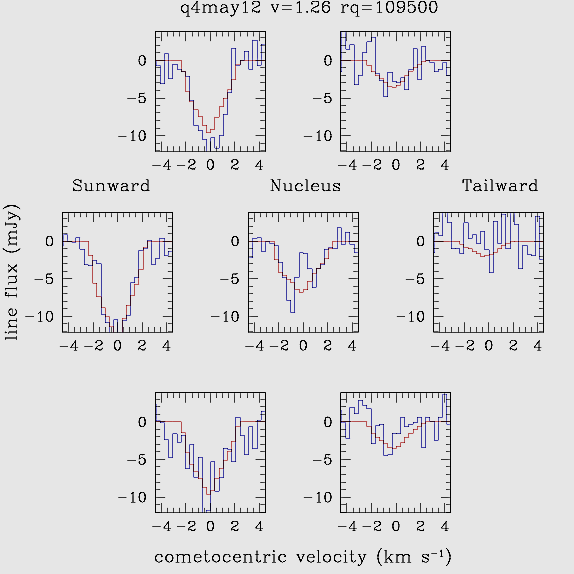 [Speaker Notes: Complement & support optical/IR]
Map comparison
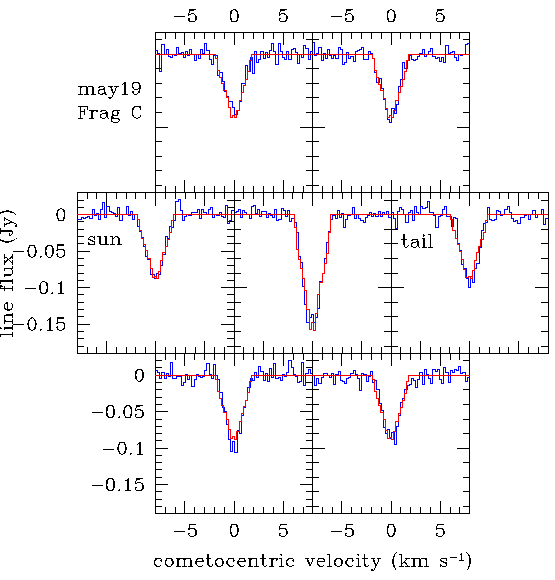 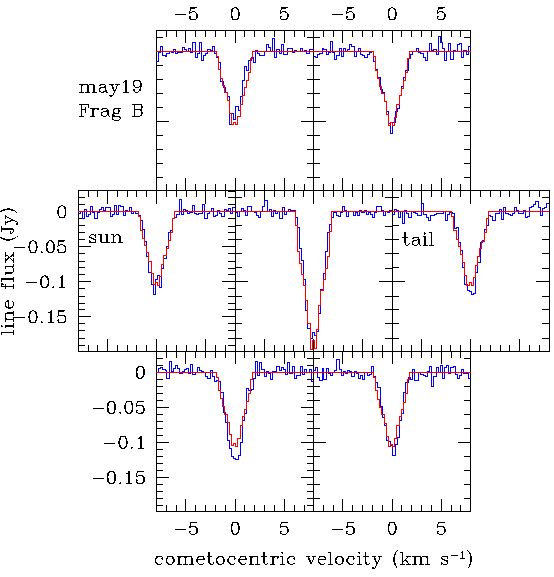 [Speaker Notes: Mapping pattern, spectral & spatial resolution – smaller fragment MUCH more active]
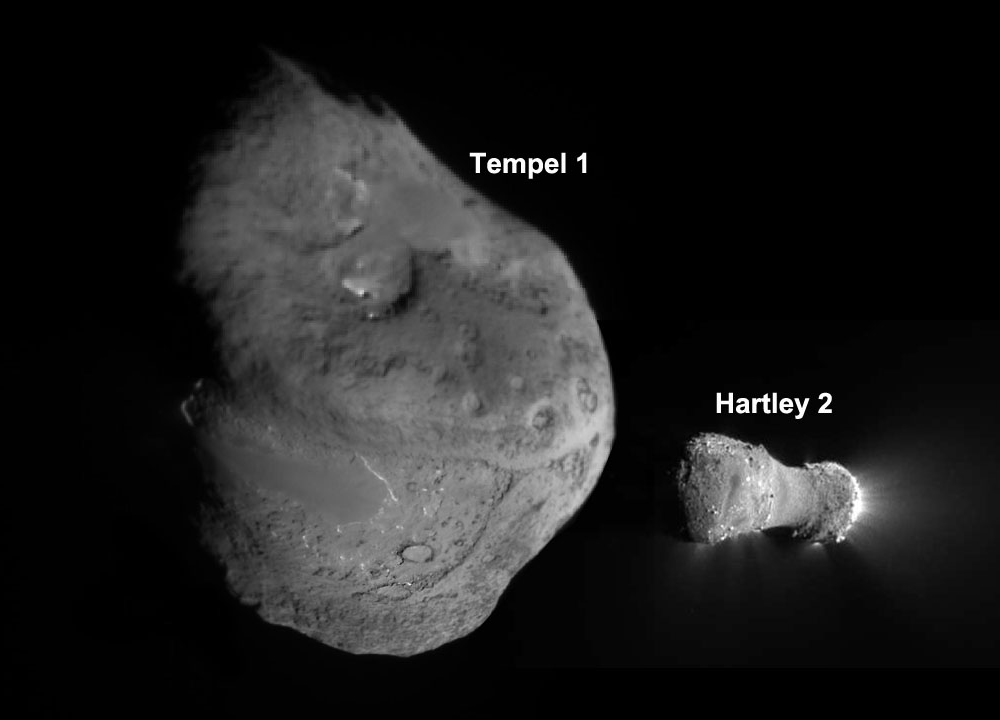 To scale!
[Speaker Notes: 5x8km vs 2.33 km]
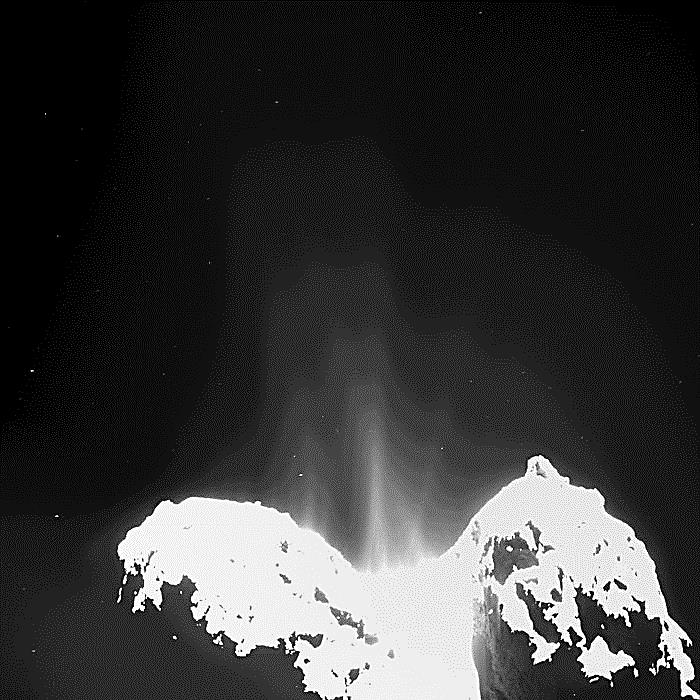 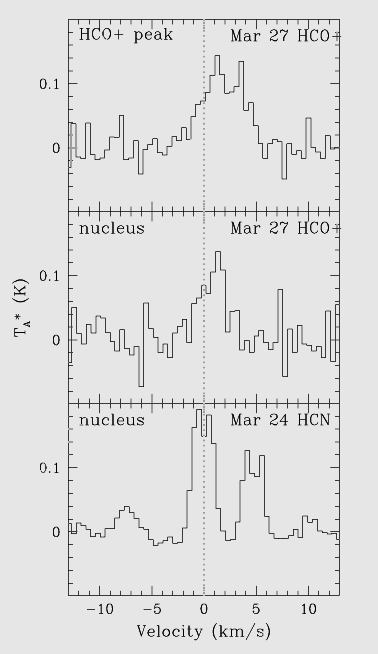 Spatial Profiles
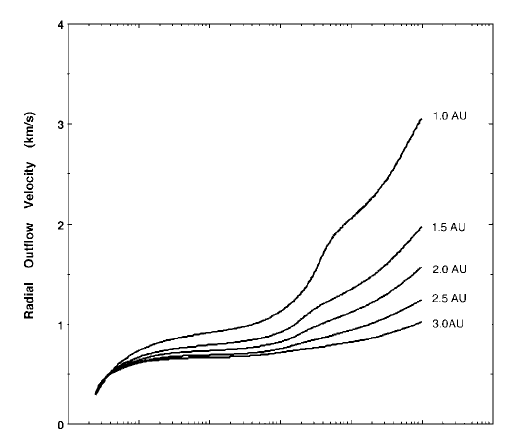 Outflow Velocity & Gas Production
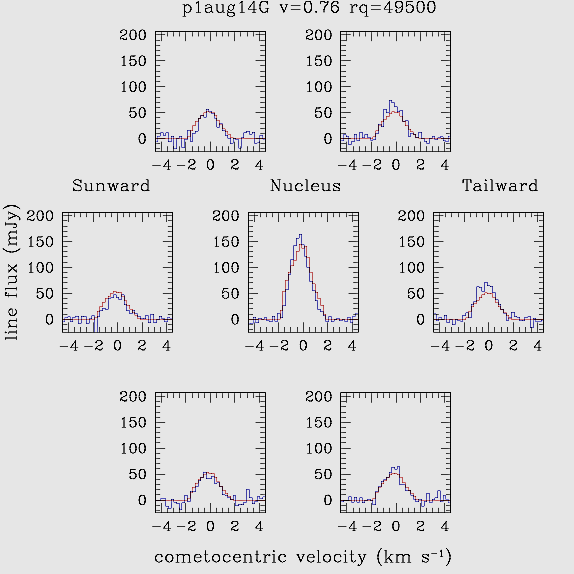 Production rate  Q
# molecules/second from observed column density

Velocities (widths) 0.5–2.5 km/s	Low velocity for low-Q or distant
 		Q<1029 mol s-1  r >1.0 km s-1
Large variations near sun, large Q
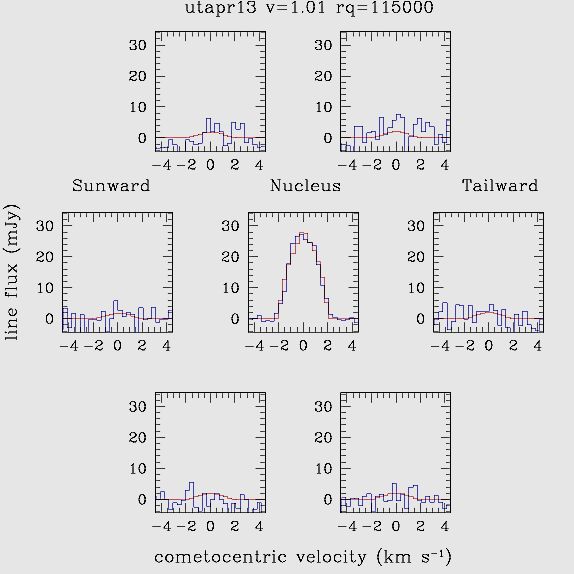 [Speaker Notes: Flew faster or lived longer]
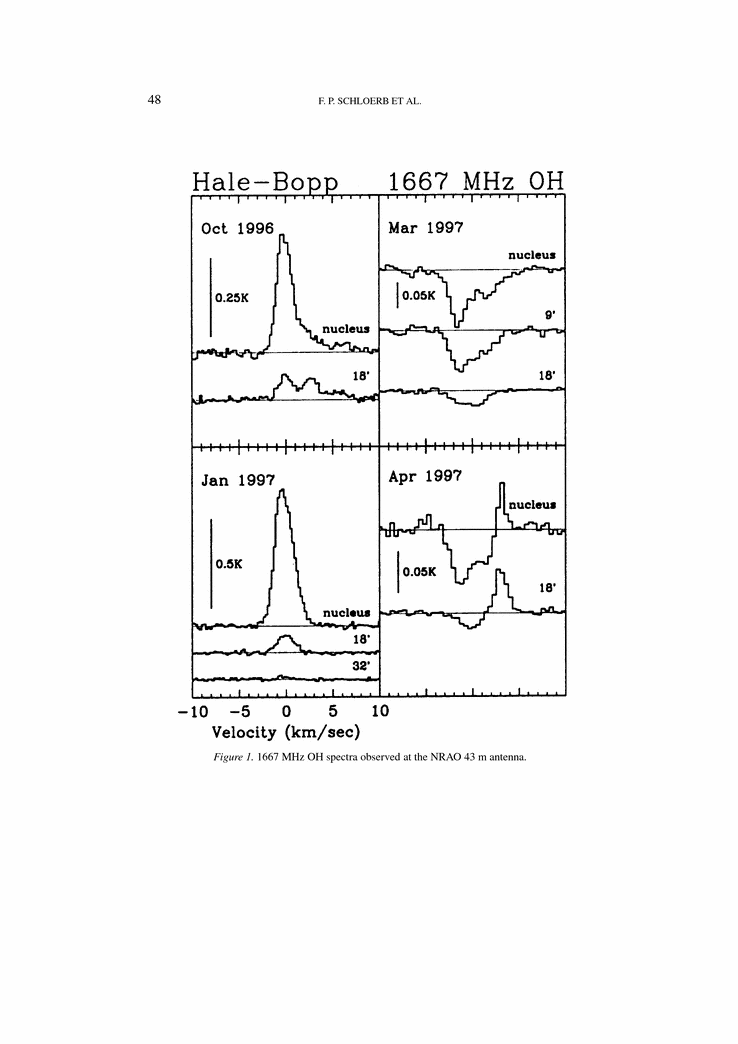 [Speaker Notes: May 21, better quenching figure is needed…]
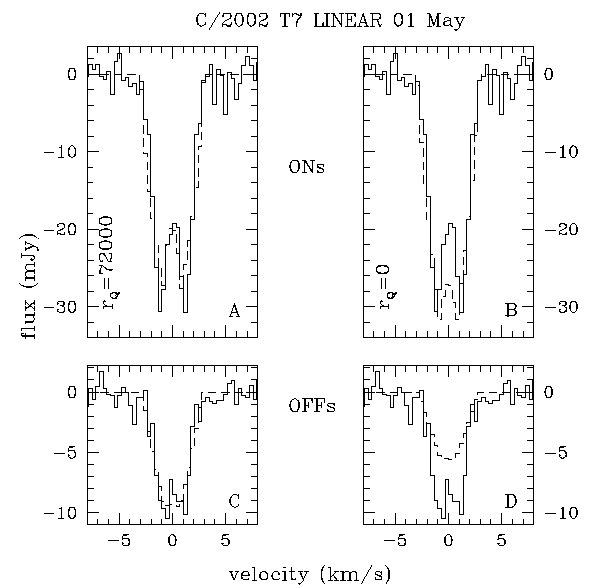 Quenching Constraints
[Speaker Notes: May 21, better quenching figure is needed…]
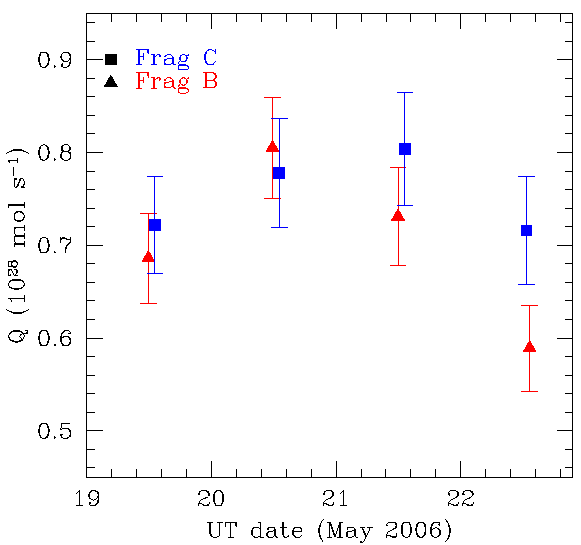 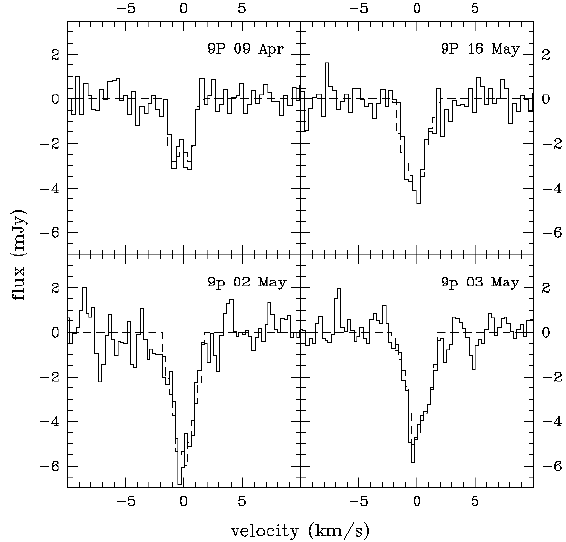 OH observations
Sample pre-impact OH spectra
[Speaker Notes: Sample OH observation (OH is terribly important)]
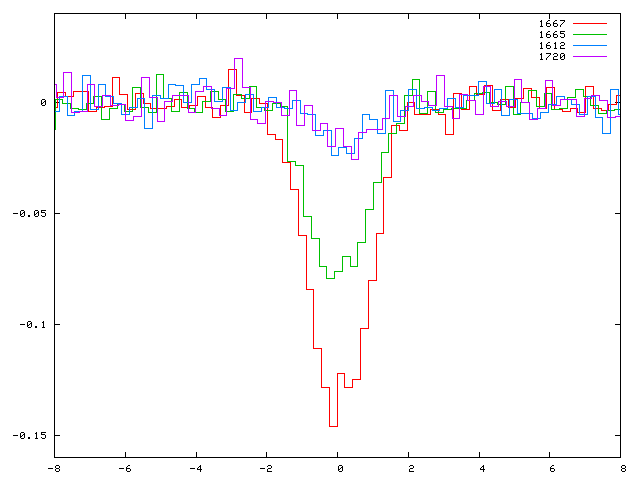 Recent Results
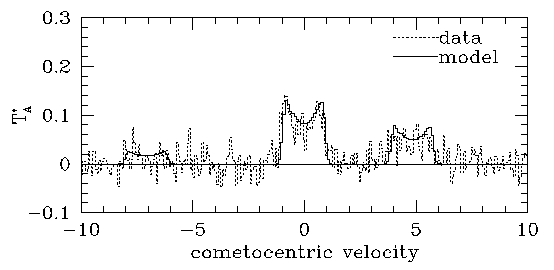 Comet SW3 -- HST
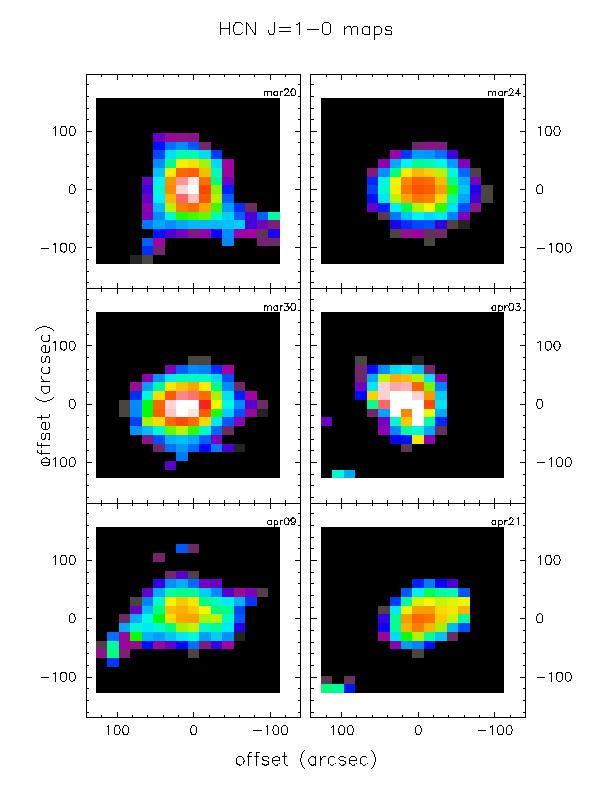 Comet SW3 -- HST
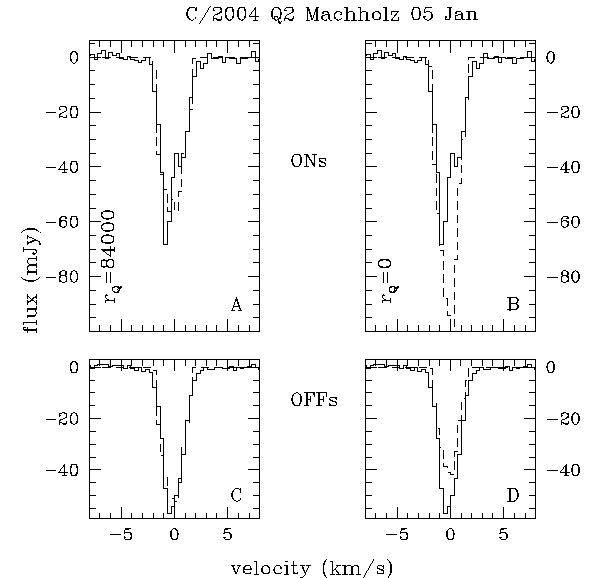 Quenching Constraints
[Speaker Notes: May 21, better quenching figure is needed…]